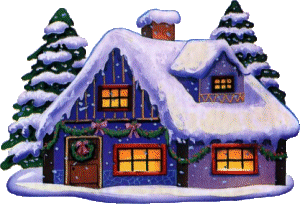 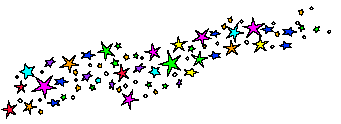 Дом, в котором мы живём!
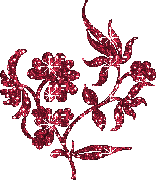 МБОУ «СОШ №154»
Открытое мероприятие  в группе продленного дня 1«в» класс
Воспитатель: Сушко Л.А.
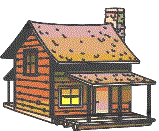 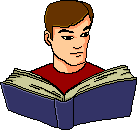 МАСТЕР ПОСТРОЙКИ -это 
АРХИТЕКТОР,
который представляет и придумывает каким быть дому.
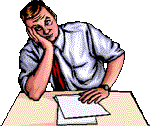 Постройки в нашей жизни
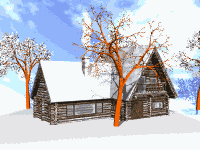 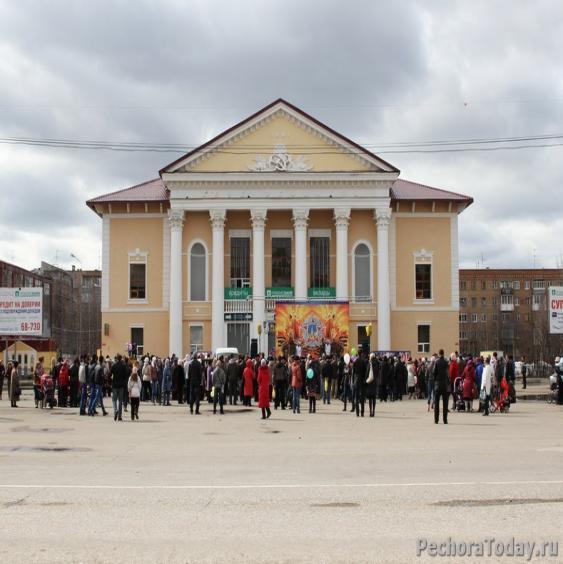 Домики   « мультяшные»
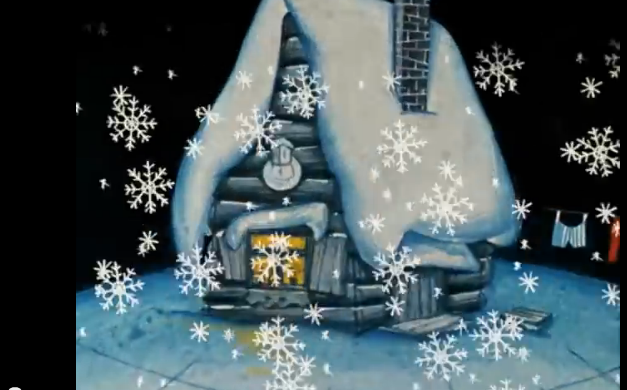 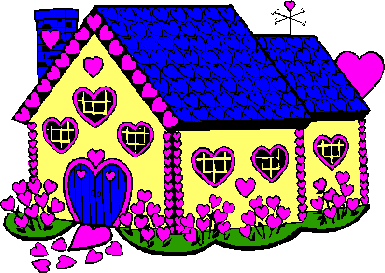 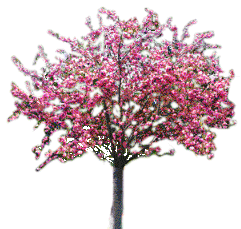 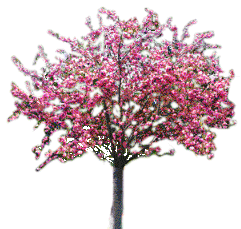 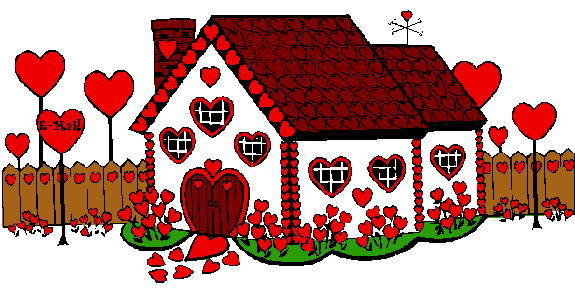 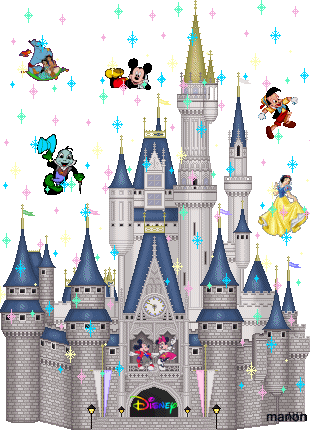 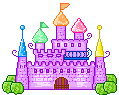 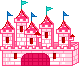 Сказочные избушки
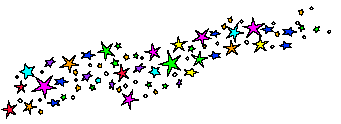 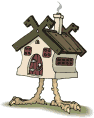 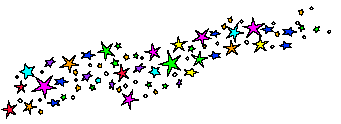 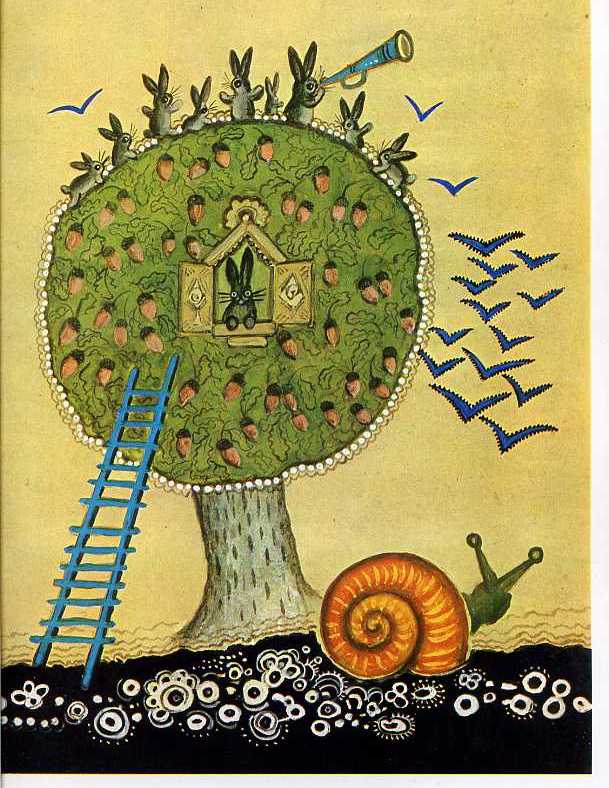 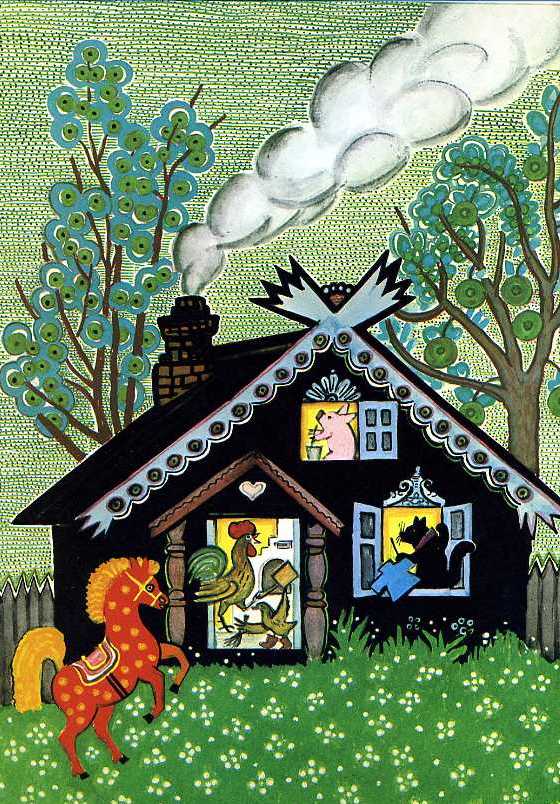 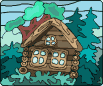 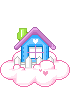 Сказочные   теремки
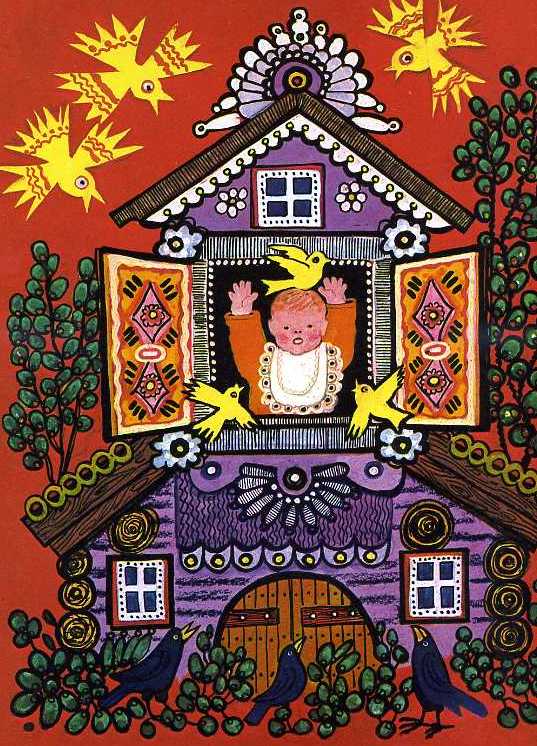 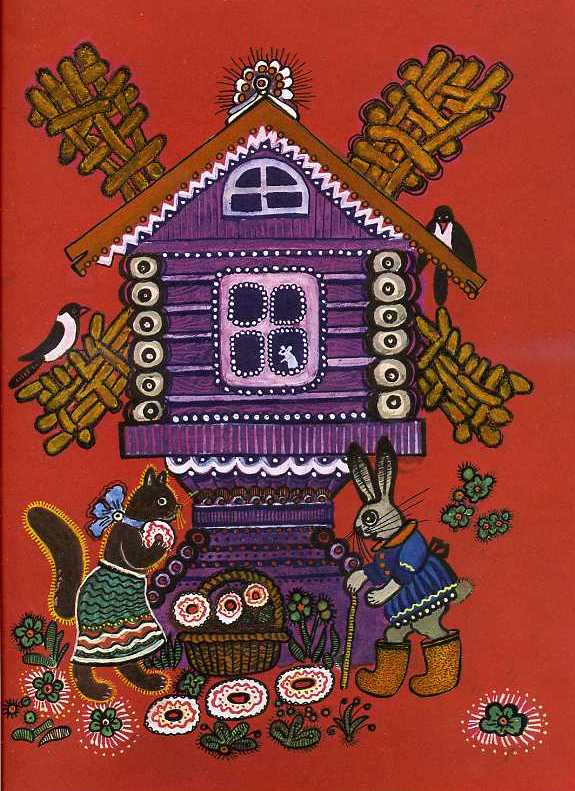 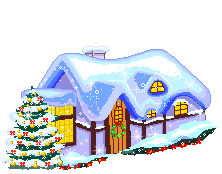 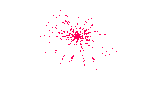 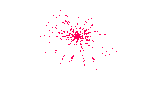 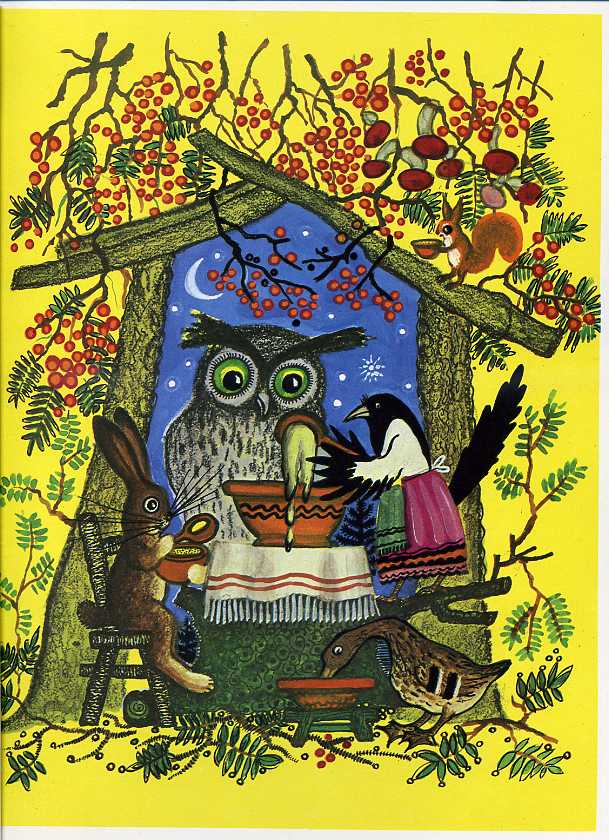 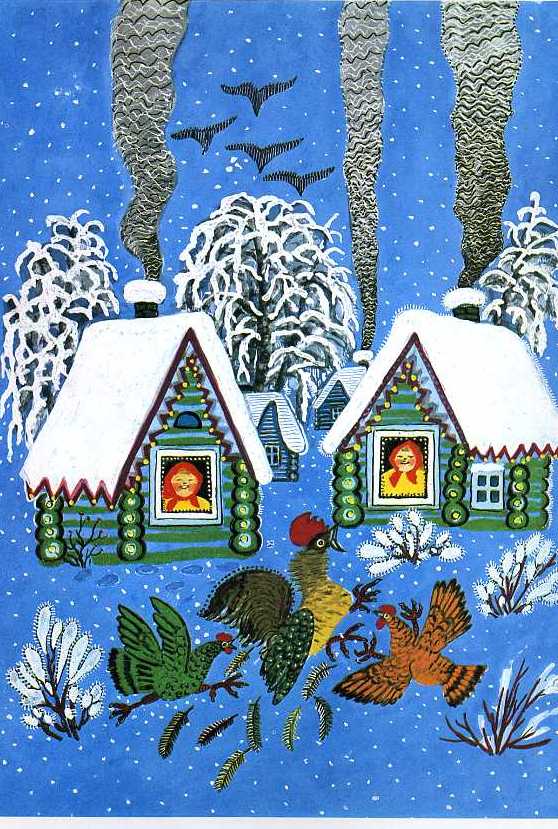 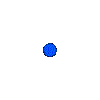 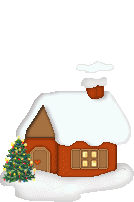 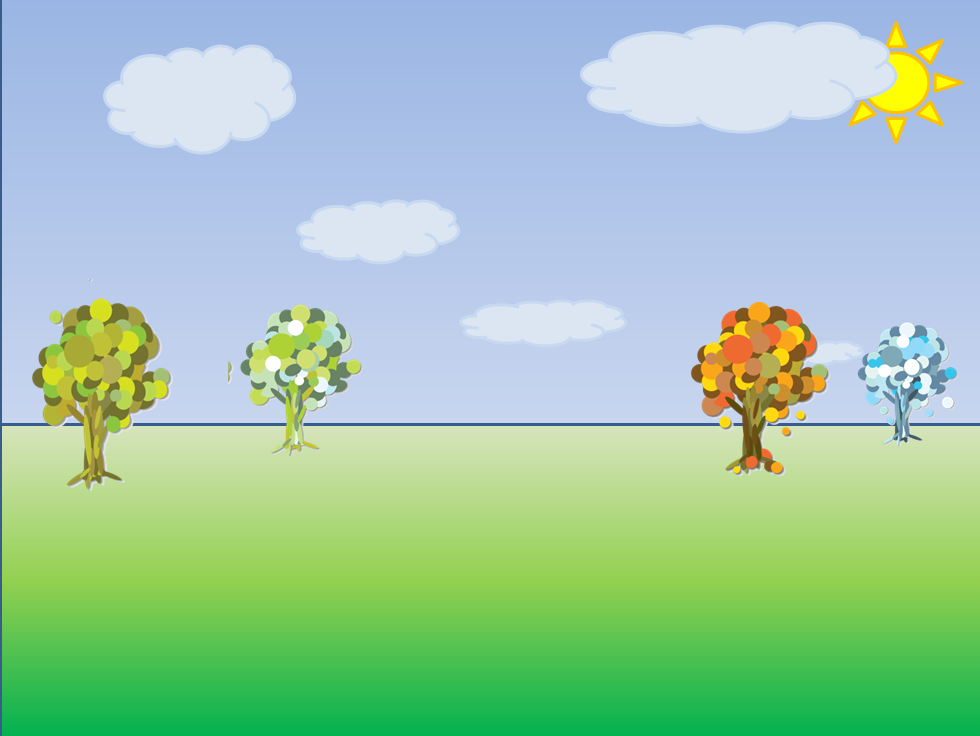 Фундамент, стены, крыша, окна, дверь, труба.
Какие  фигуры  из снега вы строите?
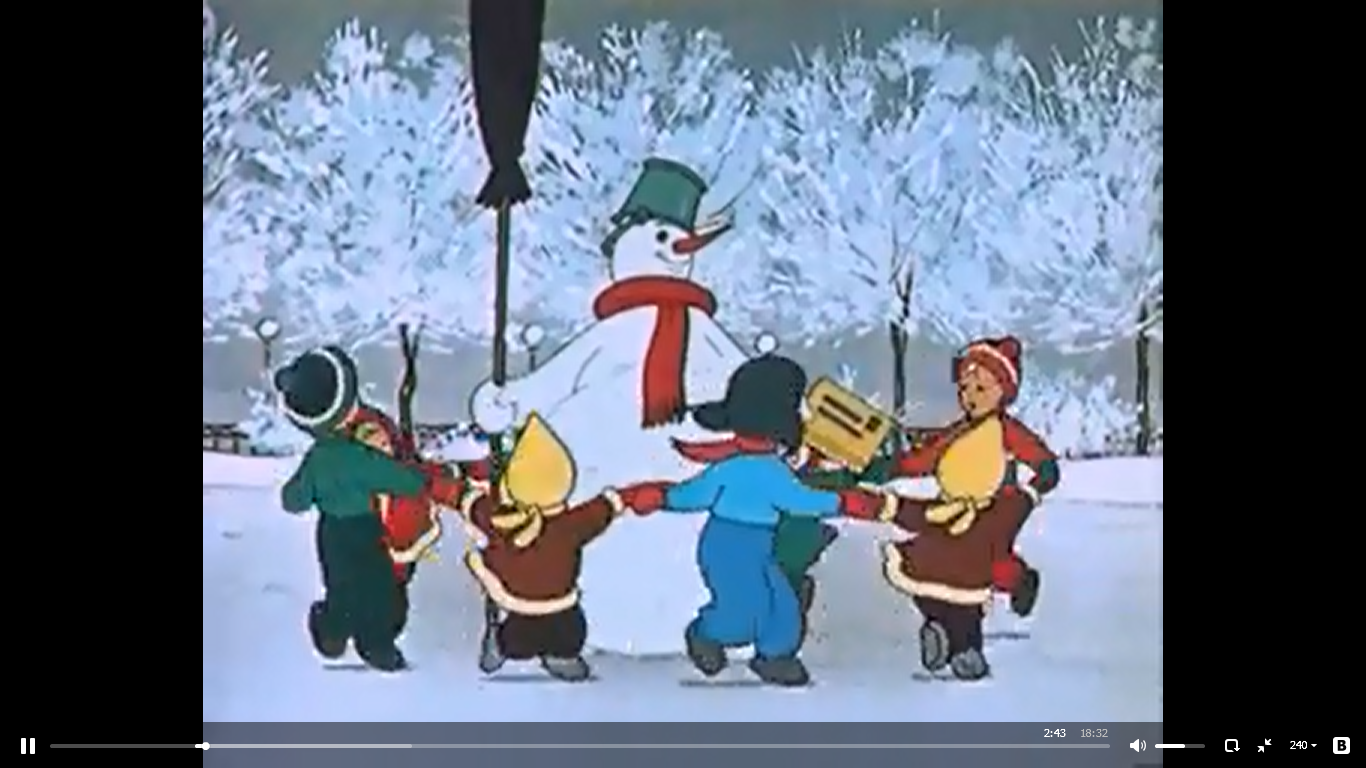 Самарская филармония
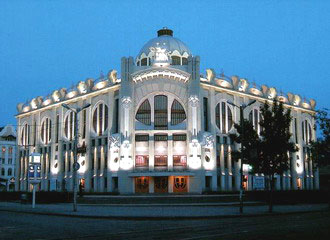 Физкультминутка
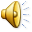 Экспресс-выставка    детских  рисунков
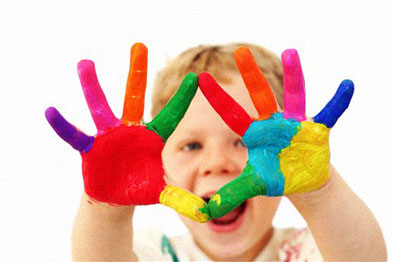 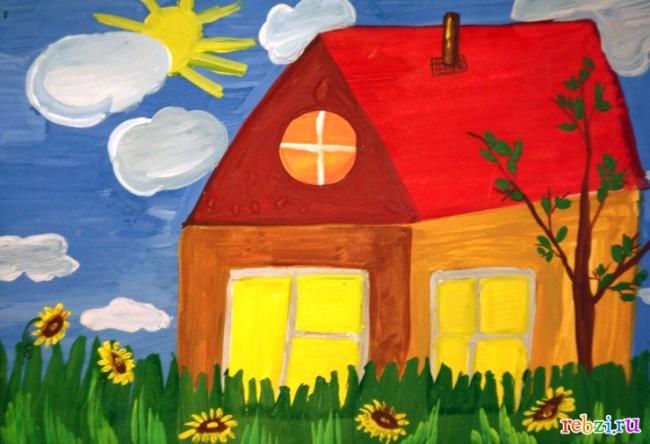 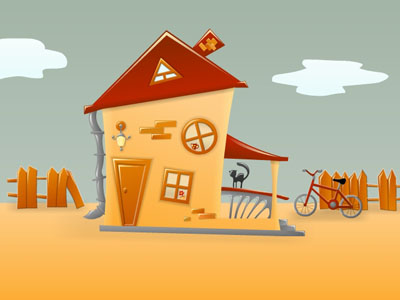 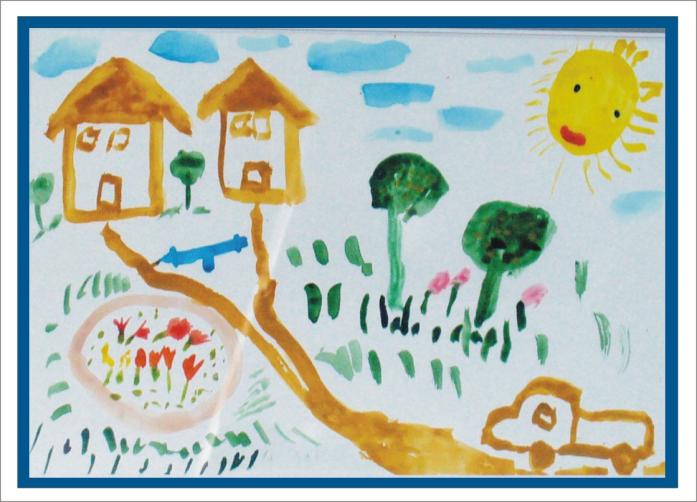 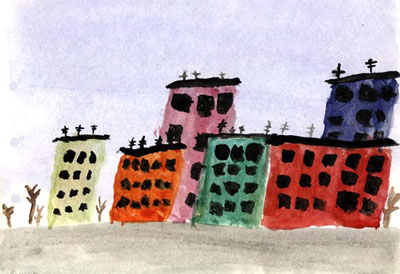 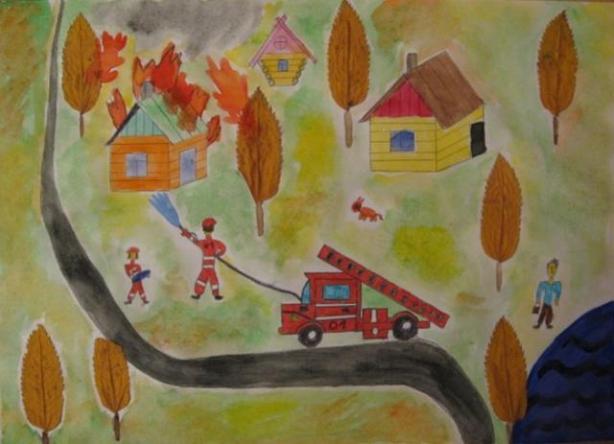 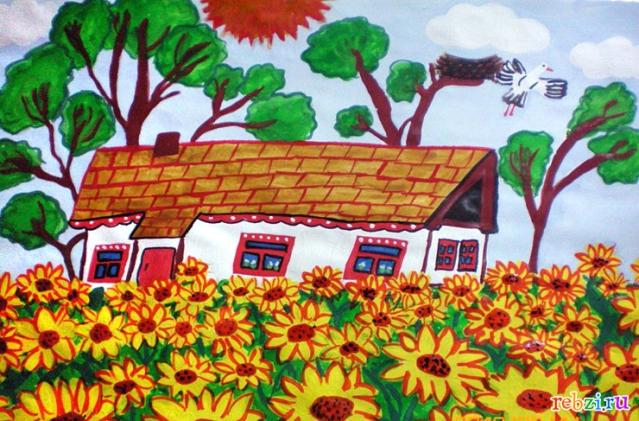 ОЦЕНИ     СВОИ ДОСТИЖЕНИЯ